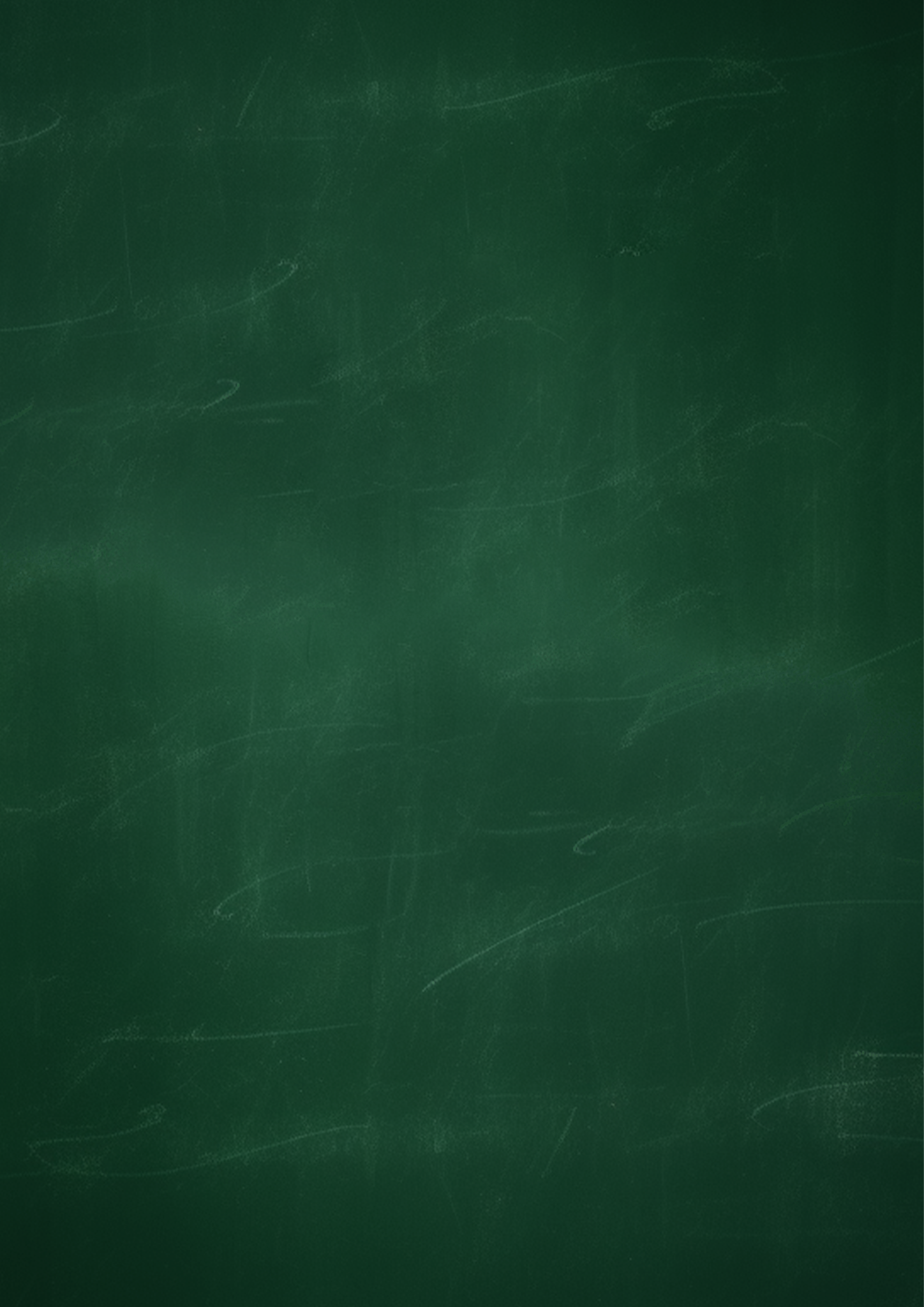 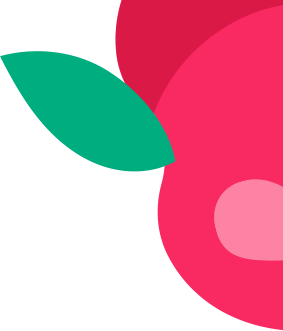 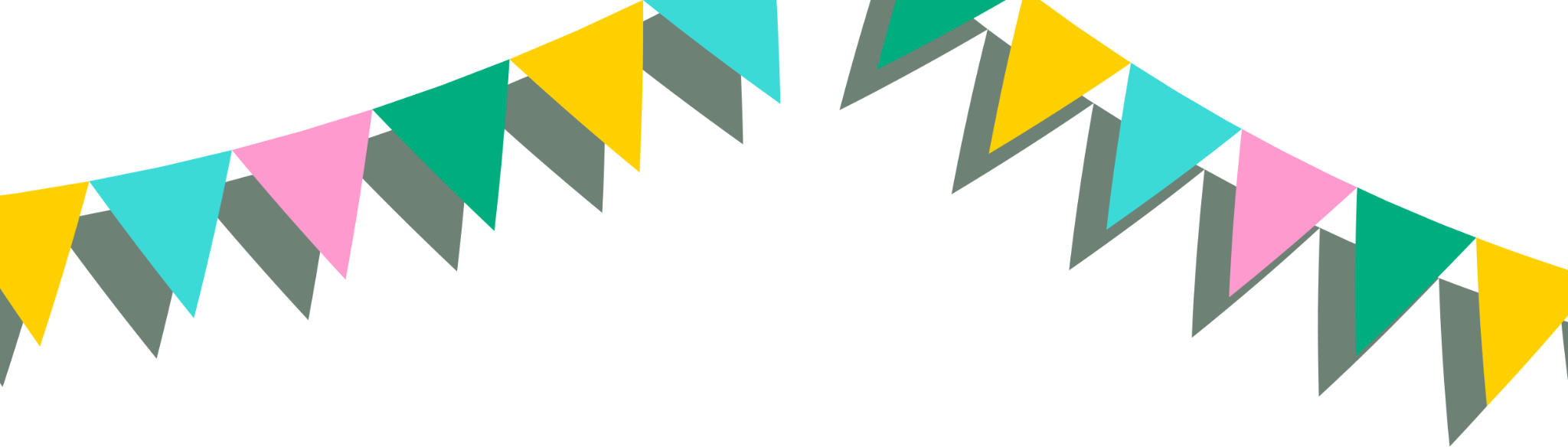 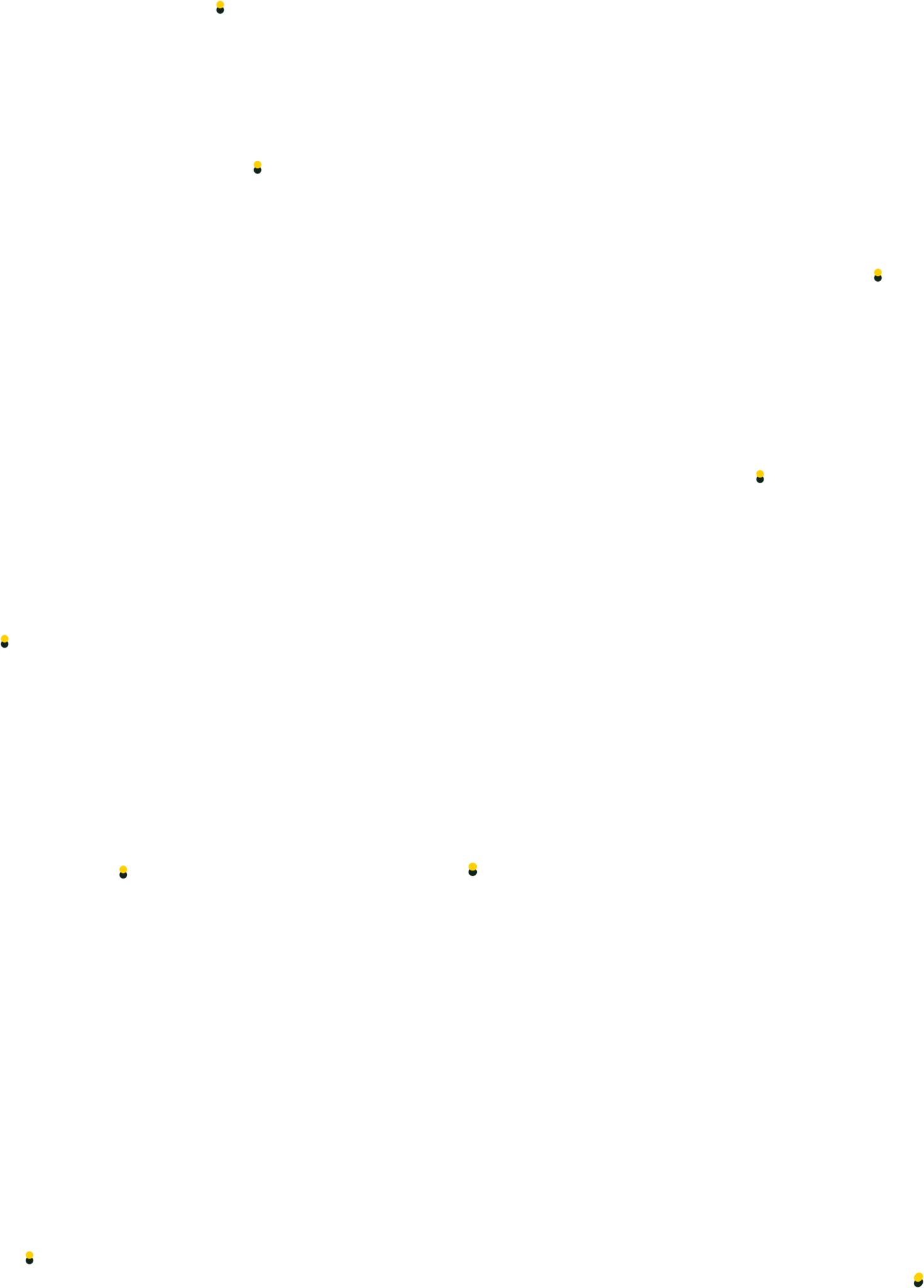 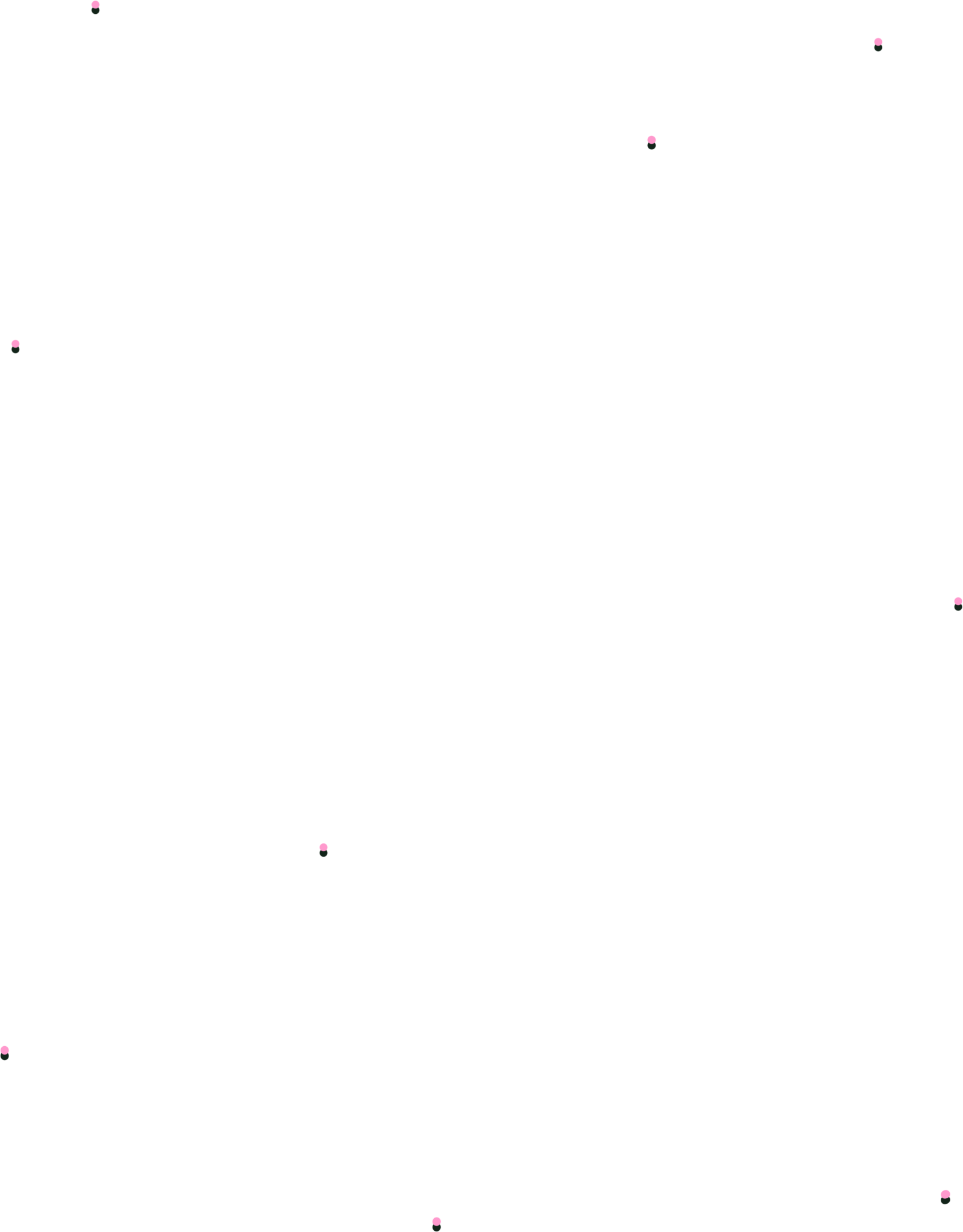 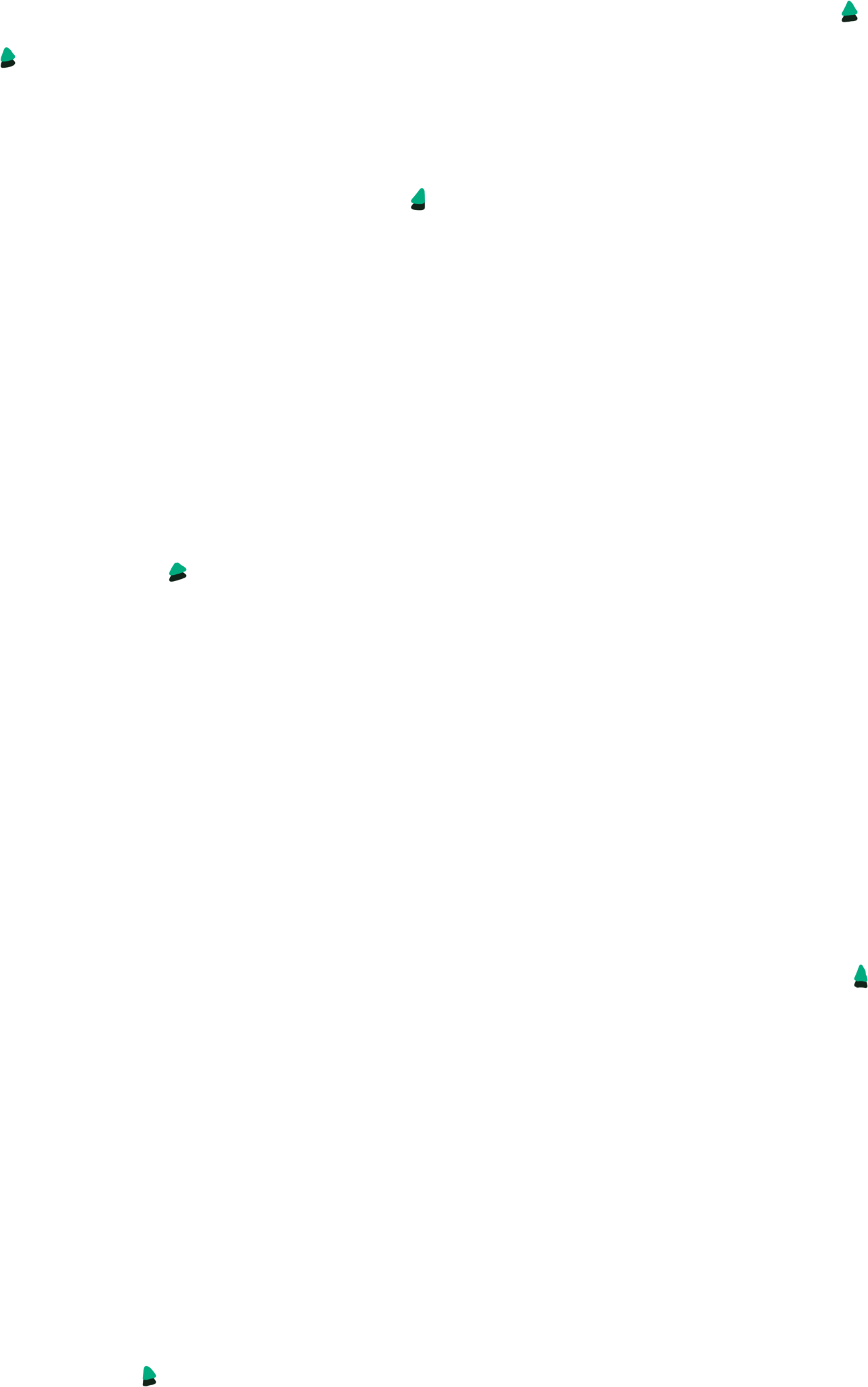 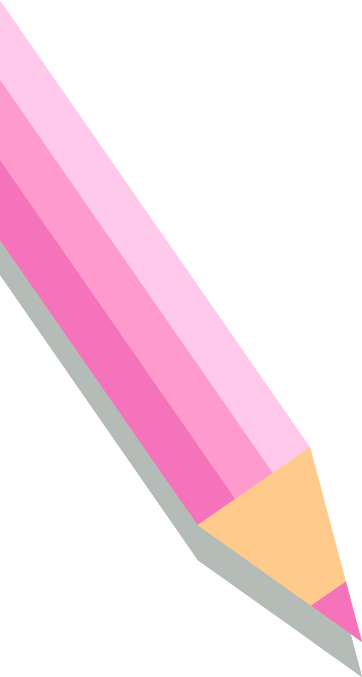 MAY 1ST - MAY 7TH
TEACHER
APPRECIATION WEEK
Schedule of Events
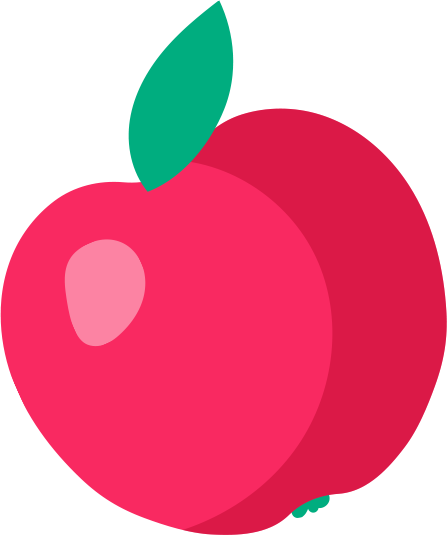 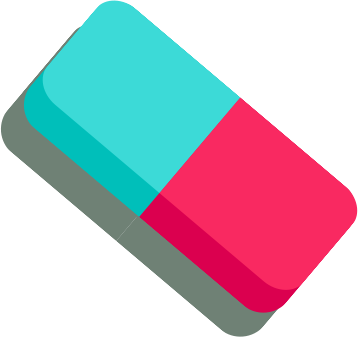 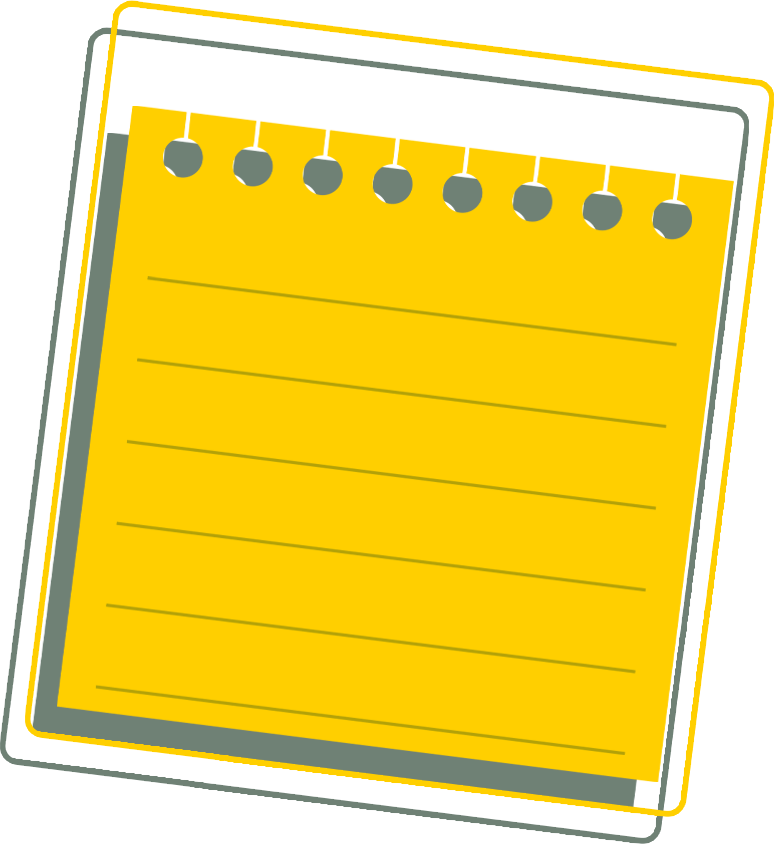 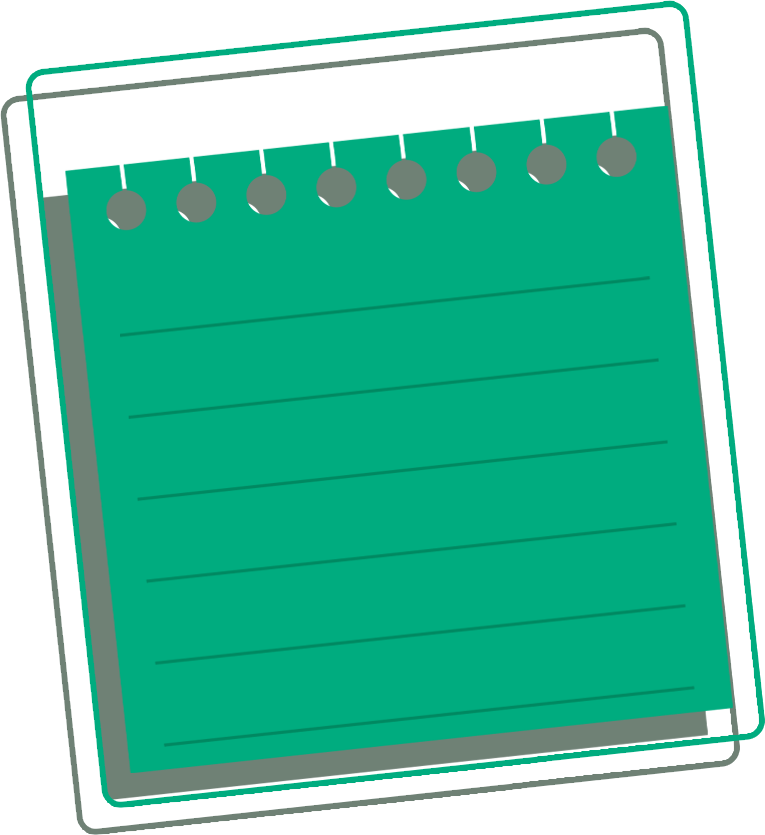 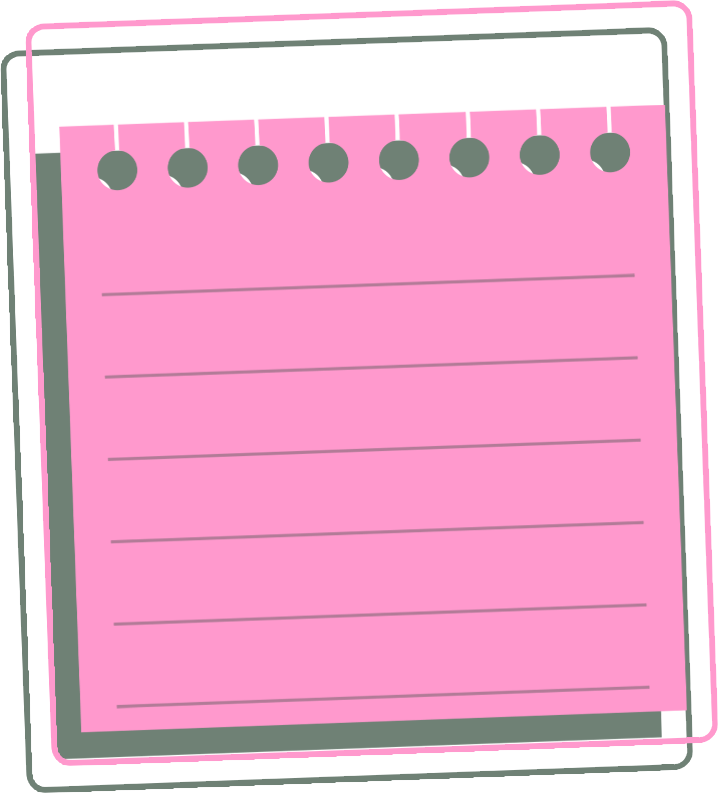 MAY 3RD - APPRECIATION LUNCHEON
MAY 2ND - WORKSHOPS
MAY 1ST - KICKOFF BREAKFAST
WEDNESDAY
MONDAY
TUESDAY
12:00 PM - 1:30 PM
7:30 AM - 9:00 AM
2:00 PM - 4:30 PM
Location: Grand
Location: Harmony
Cityville
Ballroom At Cityville
High School Cafeteria
Community Center
Events Center
456 Elm Street
789 Oak Avenue
Cityville, State
101 Maple Lane, Cityville
Cityville, State
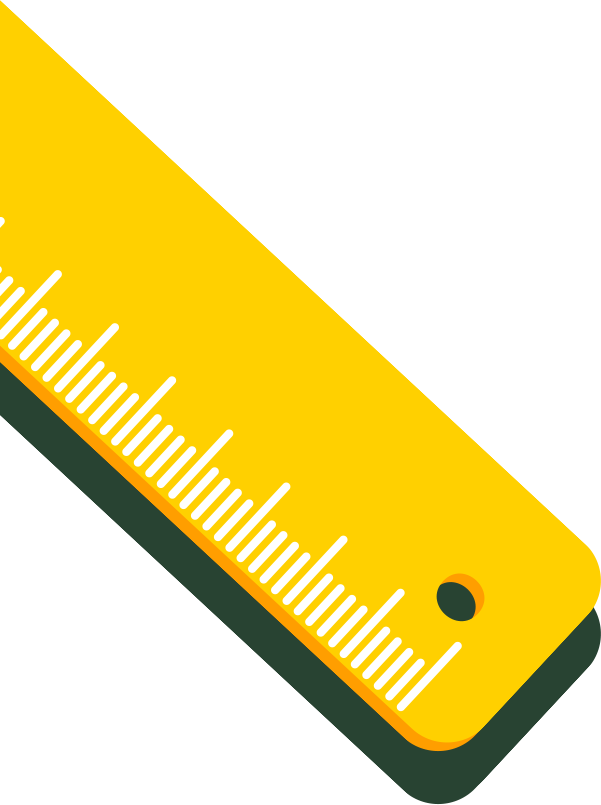 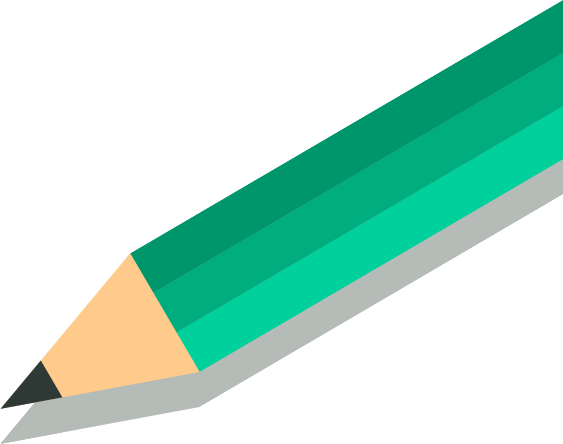 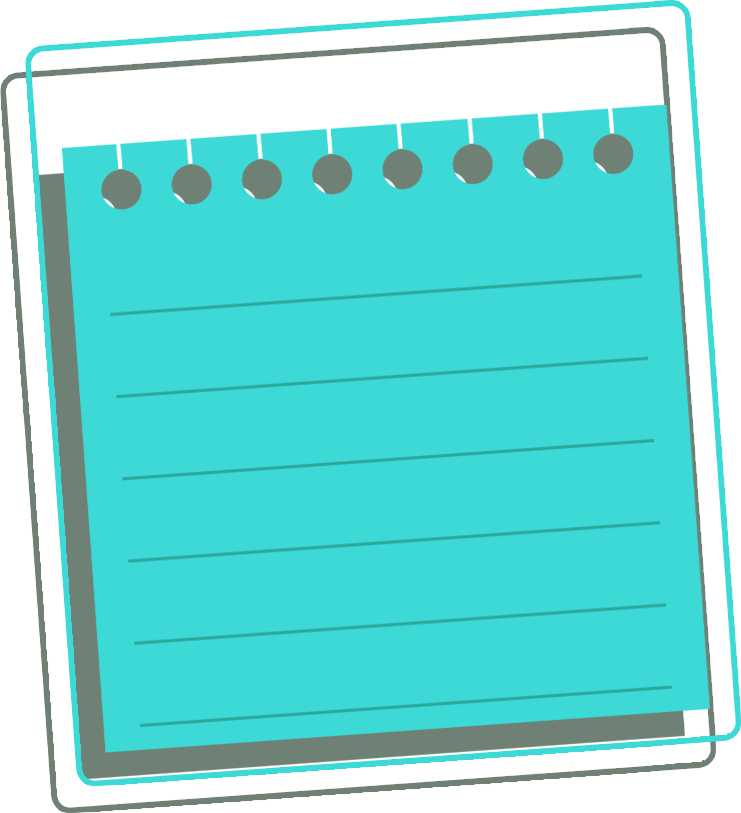 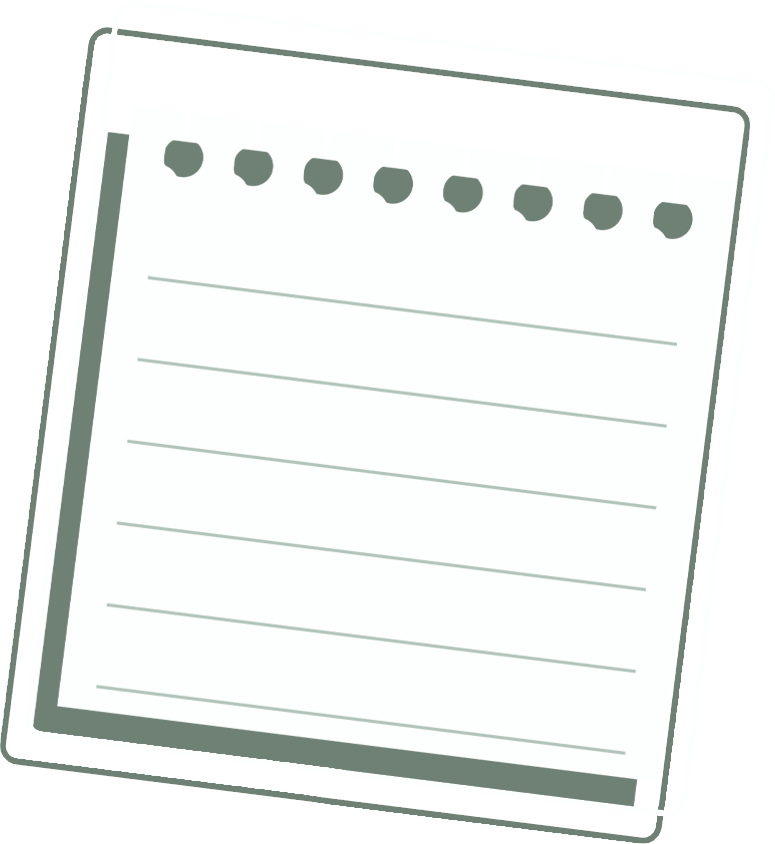 MAY 4TH - CLASSROOM MAKEOVER DAY
May 5th - Student Showcase
THURSDAY
FRIDAY
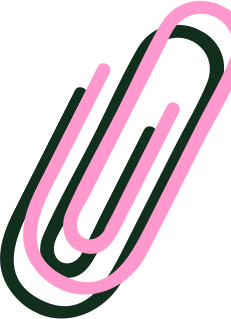 6:00 PM - 8:00 PM
8:00 AM - 3:00 PM
Various Classrooms
Harmony High
at Harmony High School
School Auditorium
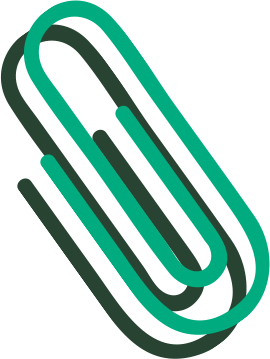 456 Elm Street
456 Elm Street
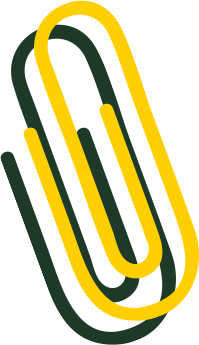 Cityville, State
Cityville, State
For more details, please contact: Samantha Mitchell | Event Coordinator
Email: samantha.mitchell@email.com, Phone: (555) 123-4567